Урок 1. (18 мая 2020 года).

Сказки А.С. Пушкина. А. Пушкин «Сказка о рыбаке и рыбке». Доп. Чтение Индийская народная сказка «Золотая рыба».
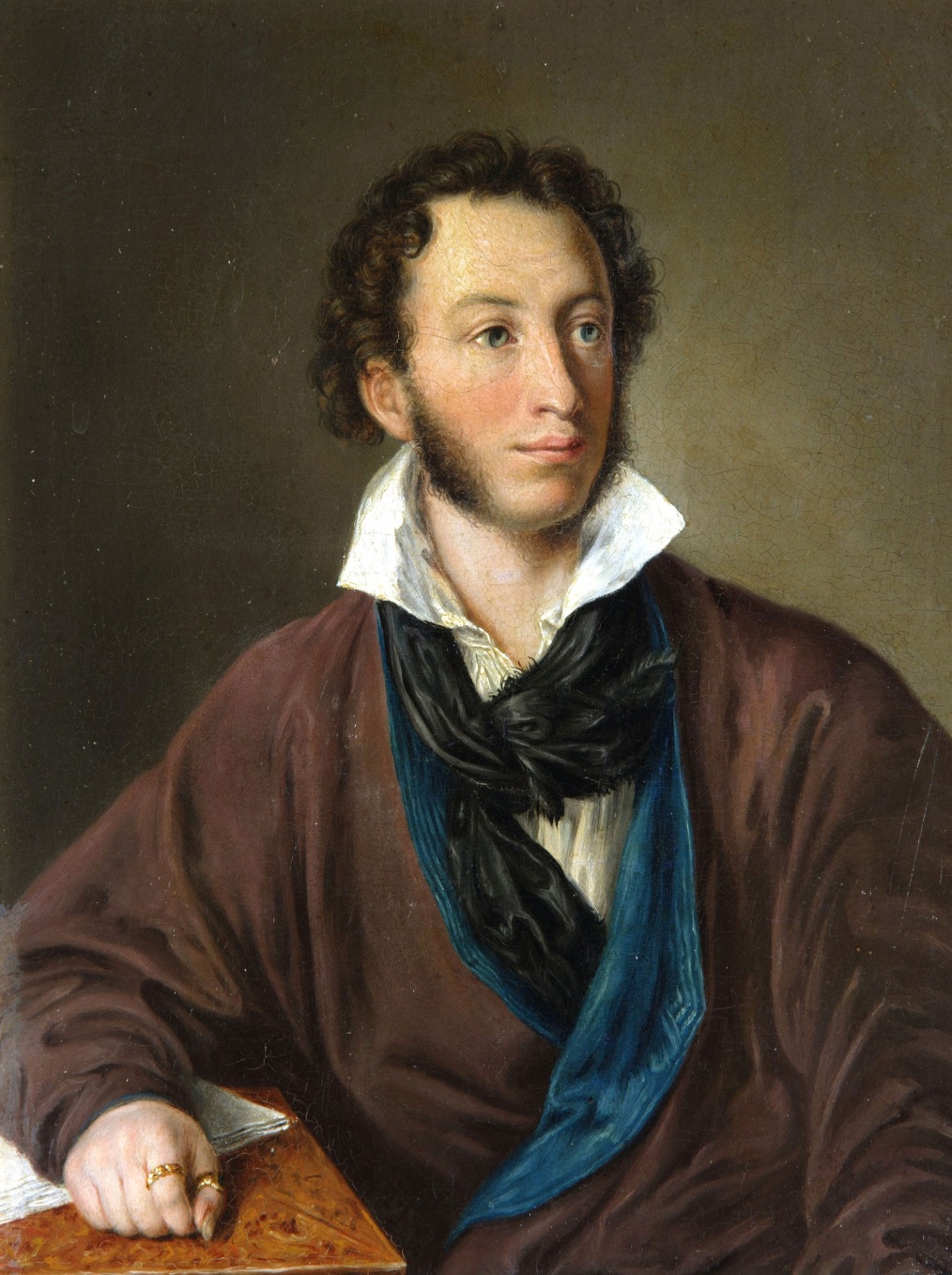 Александр Сергеевич Пушкин родился 6 июня 1799 года в Москве в нетитулованной дворянской семье.
Огромное влияние на будущего поэта оказала его няня, Арина Родионовна.
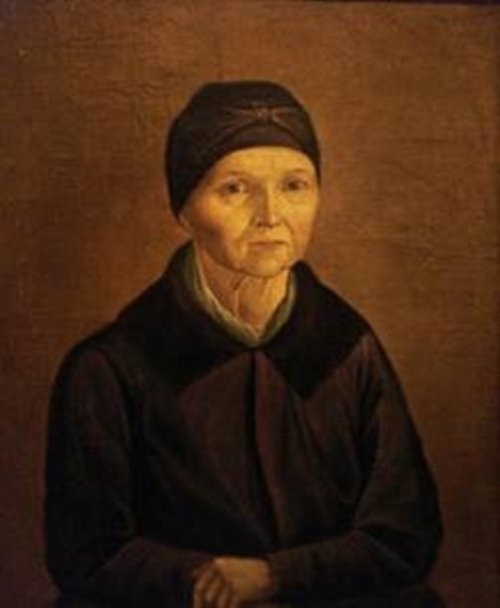 Благодаря няне Александр Сергеевич познакомился с устным народным творчеством: песнями , сказками, поговорками, пословицами.
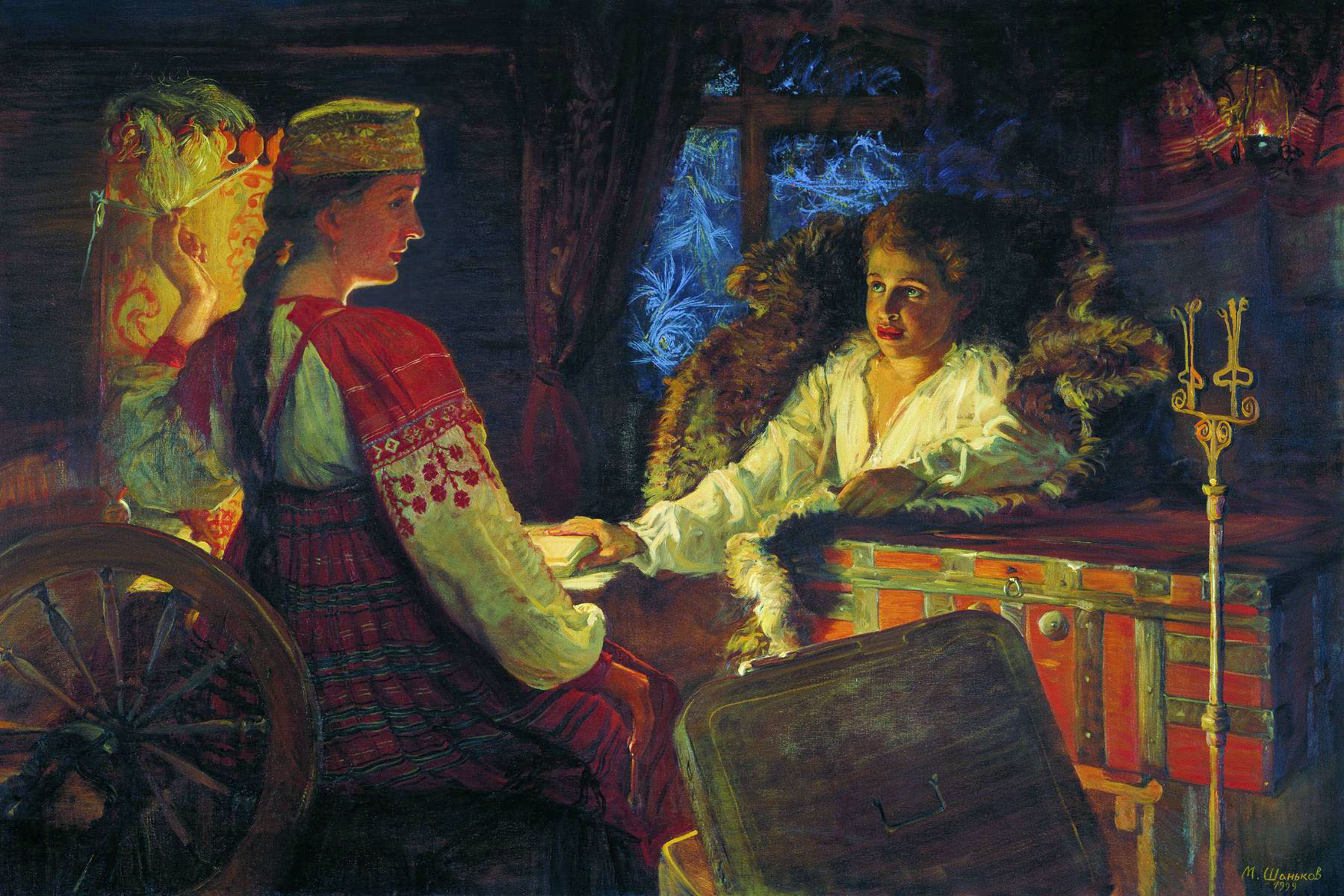 Связь с няней  Александр Сергеевич продолжал поддерживать став взрослым, часто ее навещая и посвящая ей стихи.
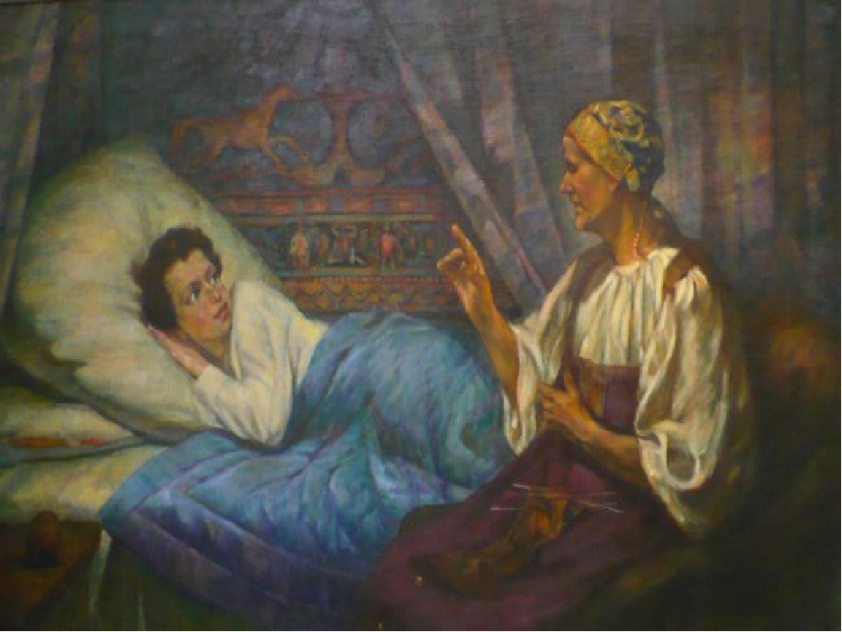 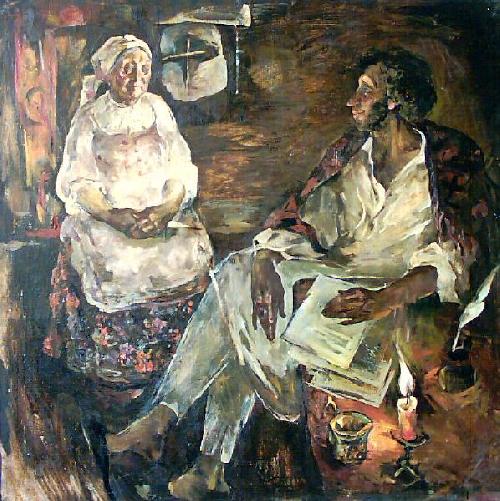 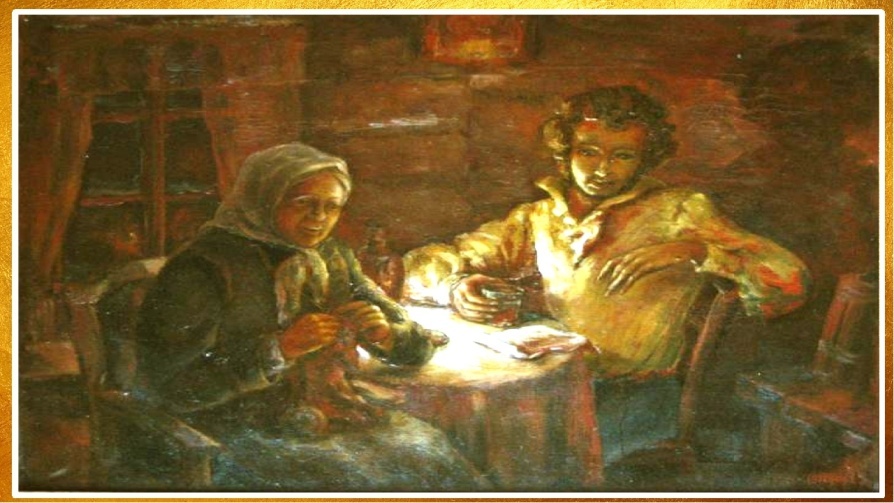 Образование  Александр Сергеевич получил в Царскосельском Лицее, где он написал свое первое стихотворение.
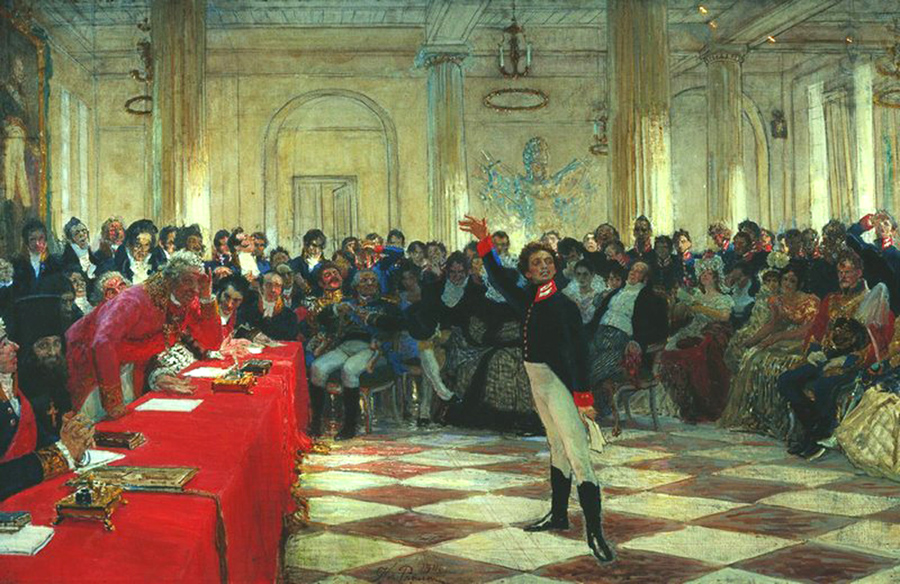 После окончания лицея А. С. Пушкин переезжает  в Петербург, где поступает на службу в Коллегию иностранных дел.
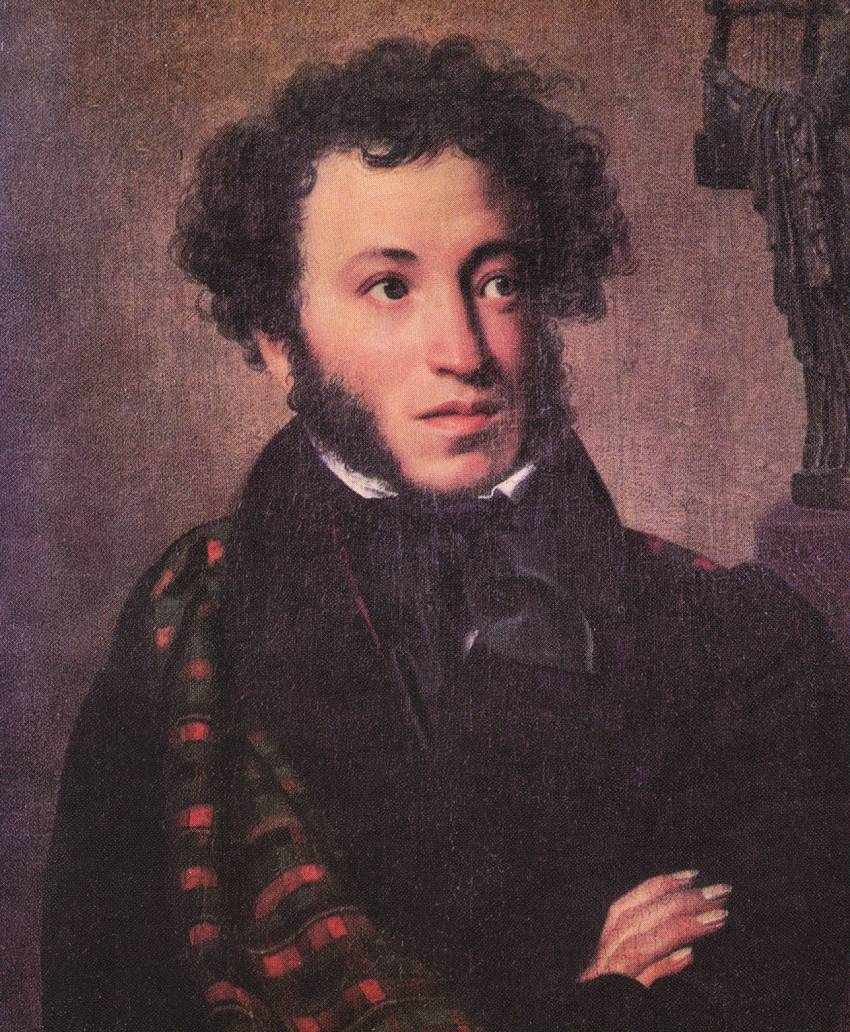 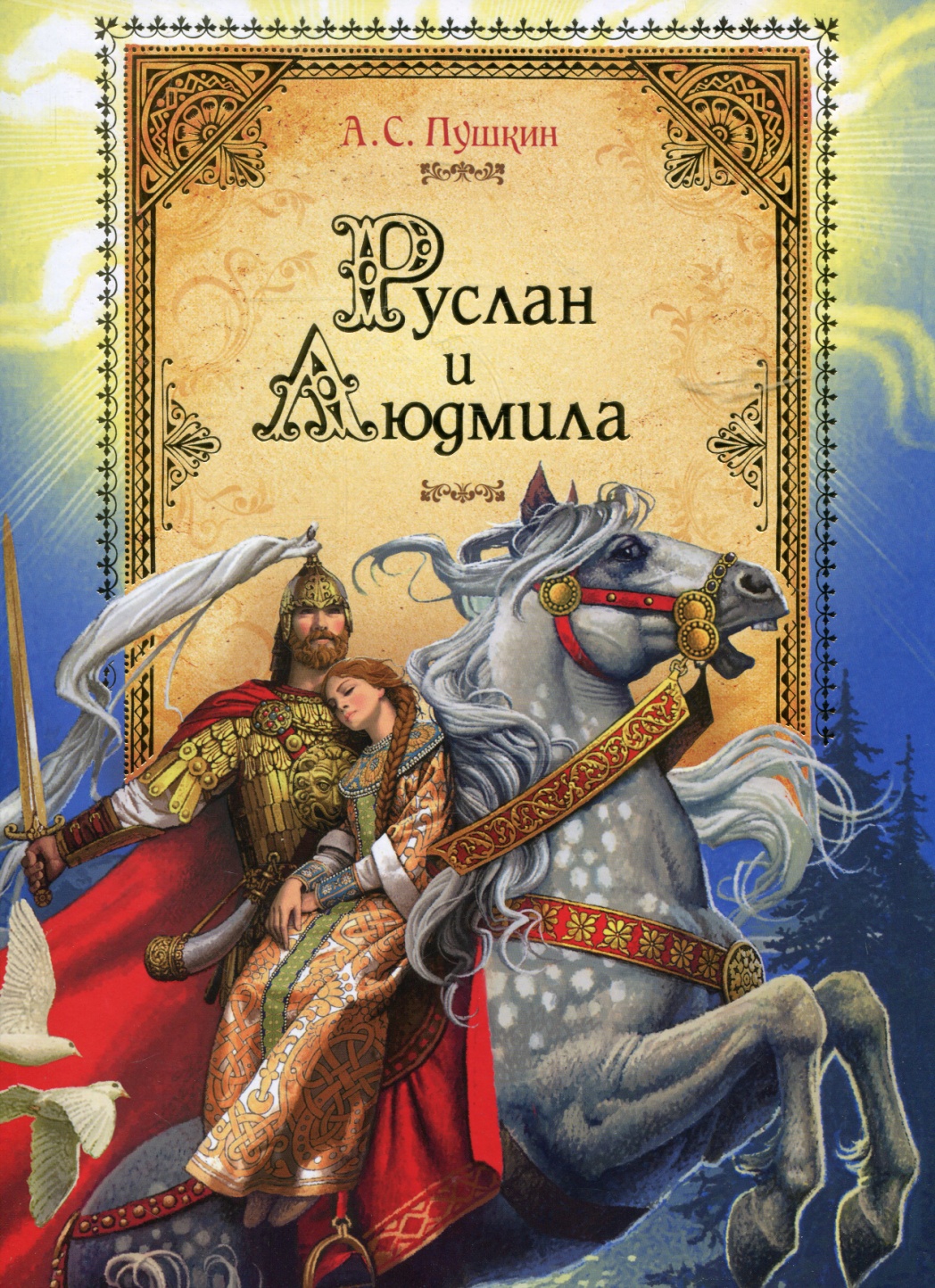 В Петербурге он написал первое свое крупное произведение поэму-сказку «Руслан и Людмила».
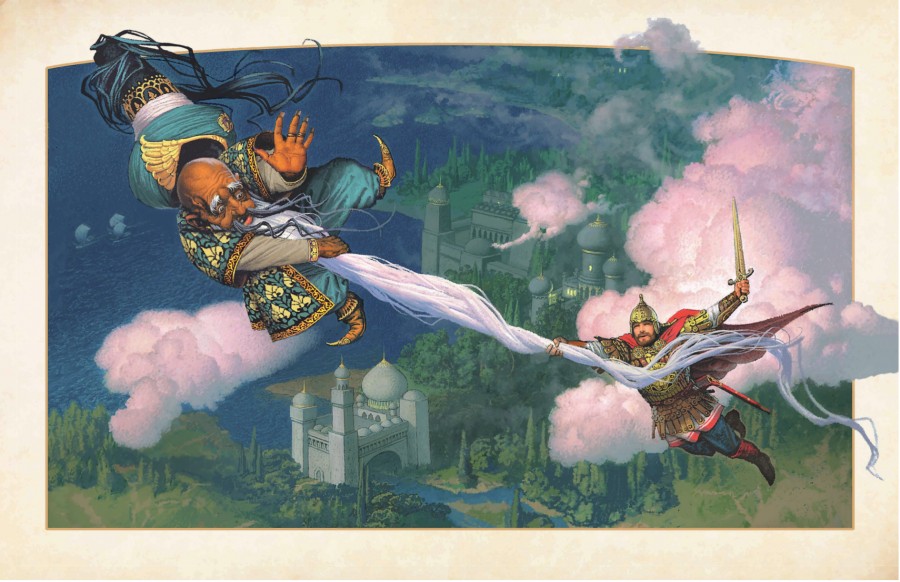 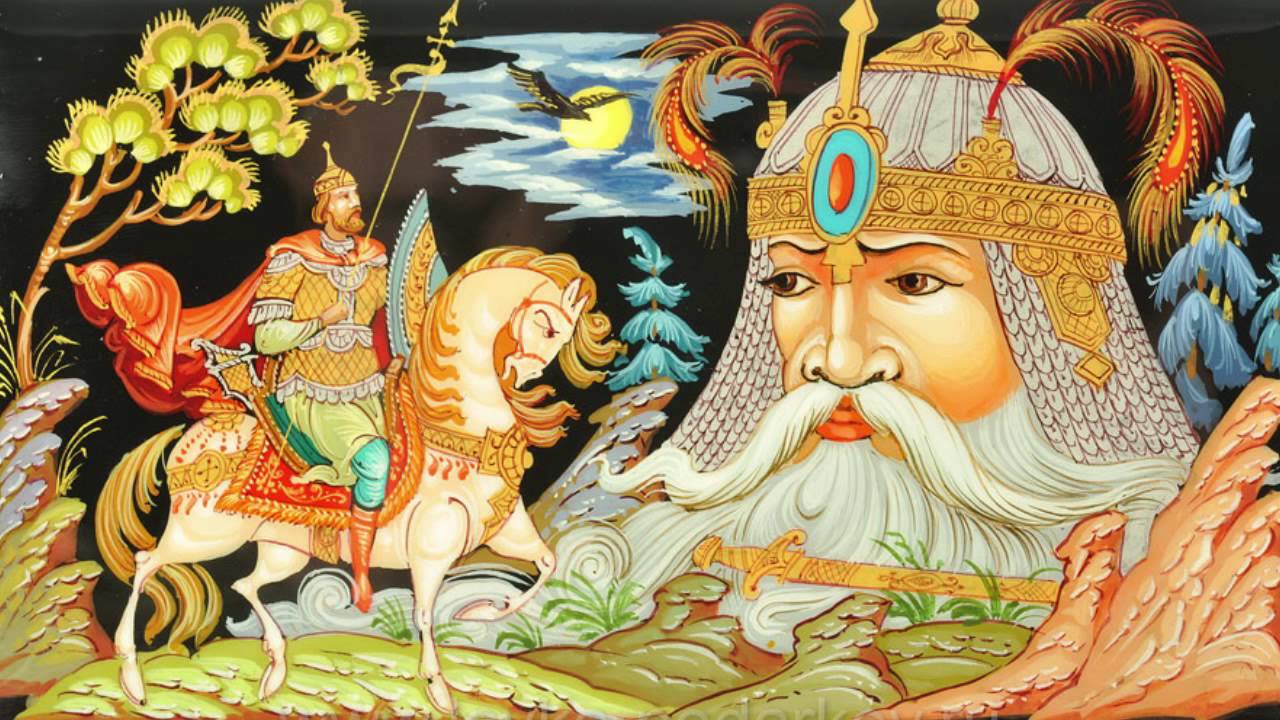 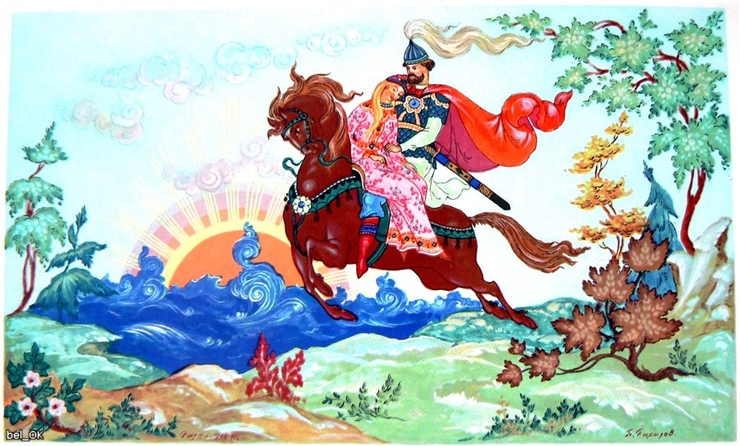 Следующая сказка, которую написал А. С. Пушкин – «Сказка о попе и о работнике его Балде»
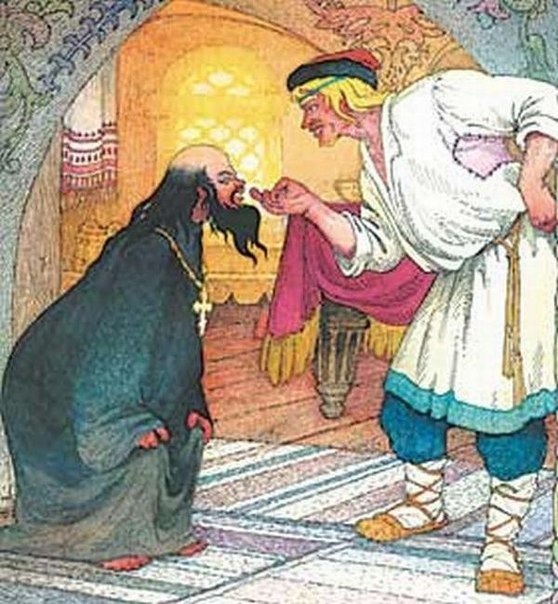 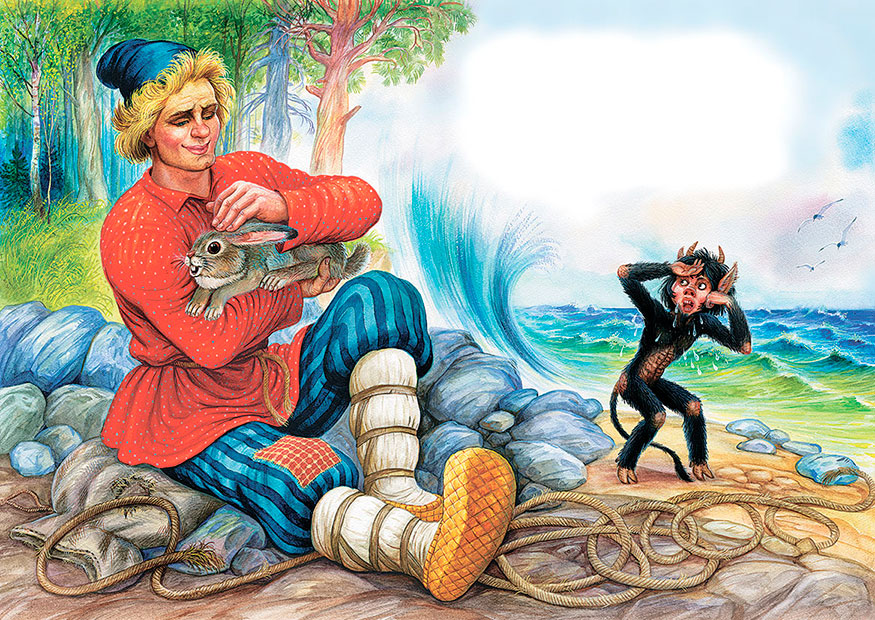 «Сказка о царе Салтане, о сыне его славном и могучем богатыре князе Гвидоне  Салтановиче и о прекрасной царевне  Лебеди» была написана через год.
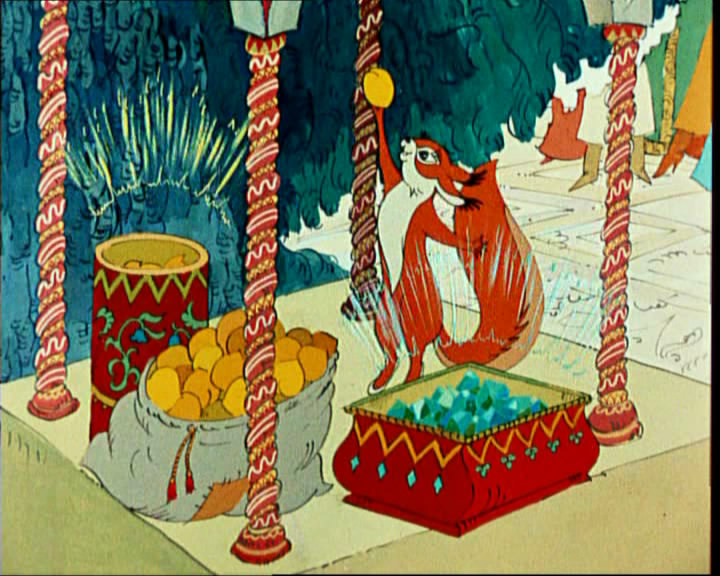 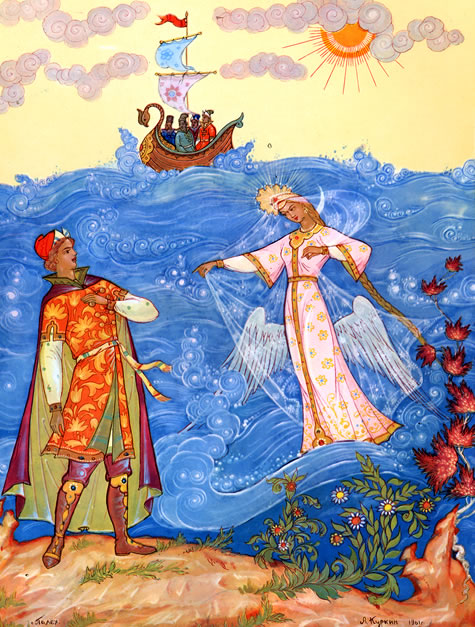 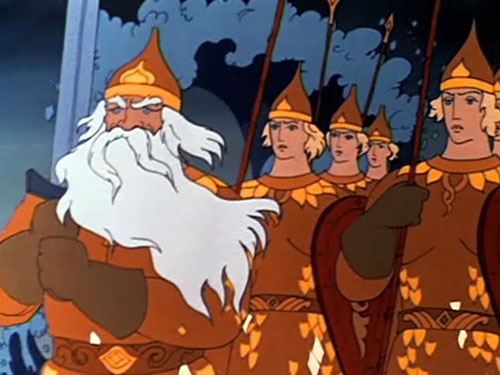 Следующая сказка А. С. Пушкина - «Сказка о рыбаке и рыбке»
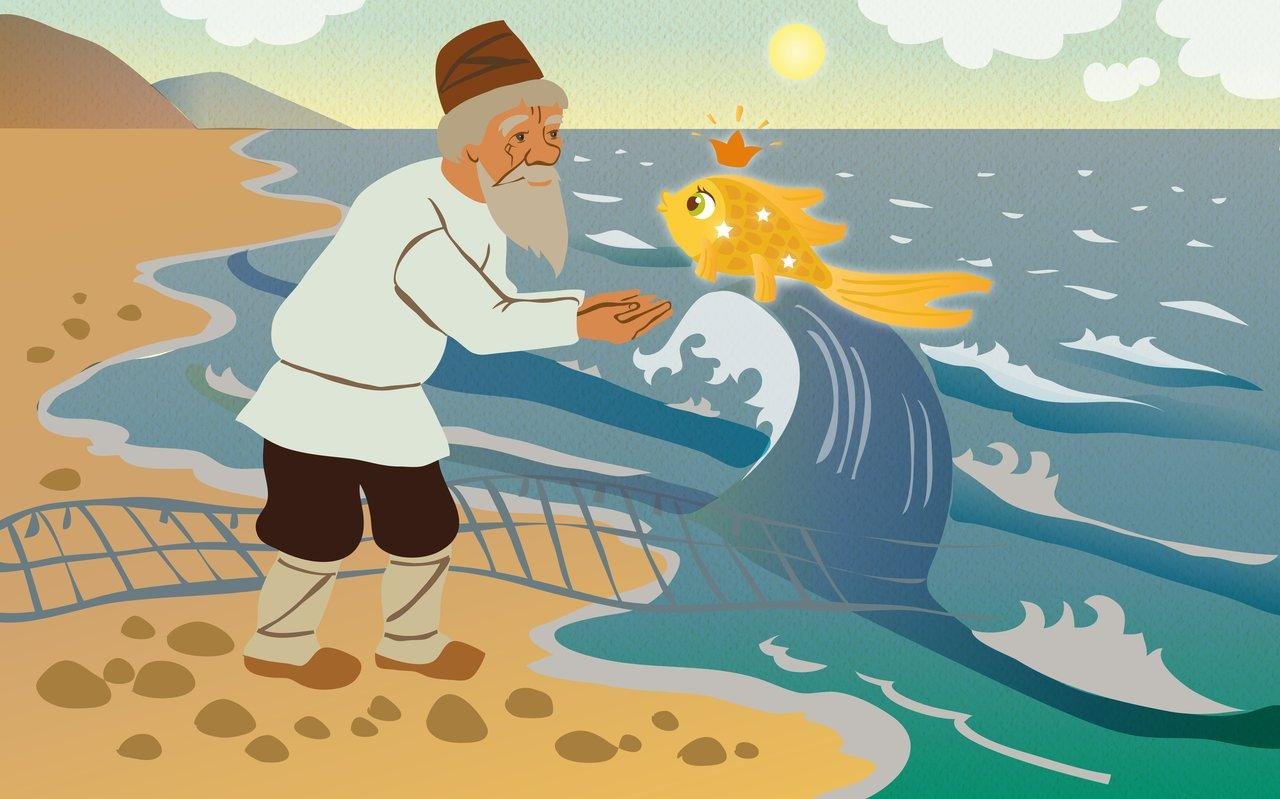 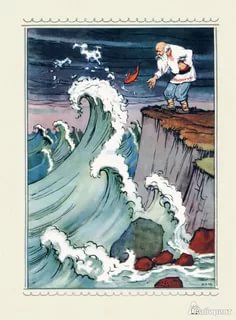 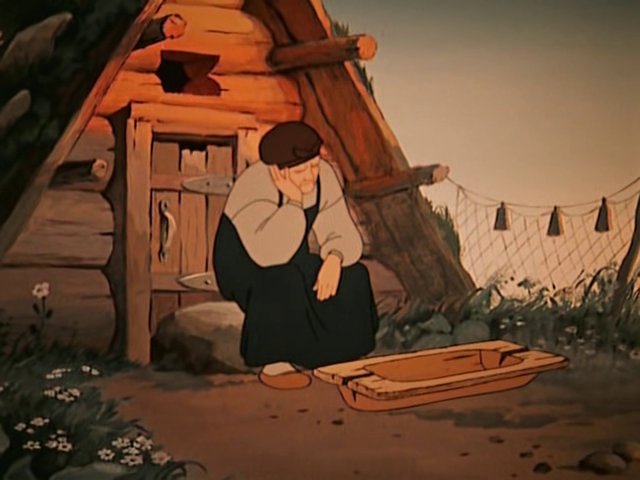 «Сказка о мертвой царевне и семи богатырях» была создана по мотивам русской народной сказки.
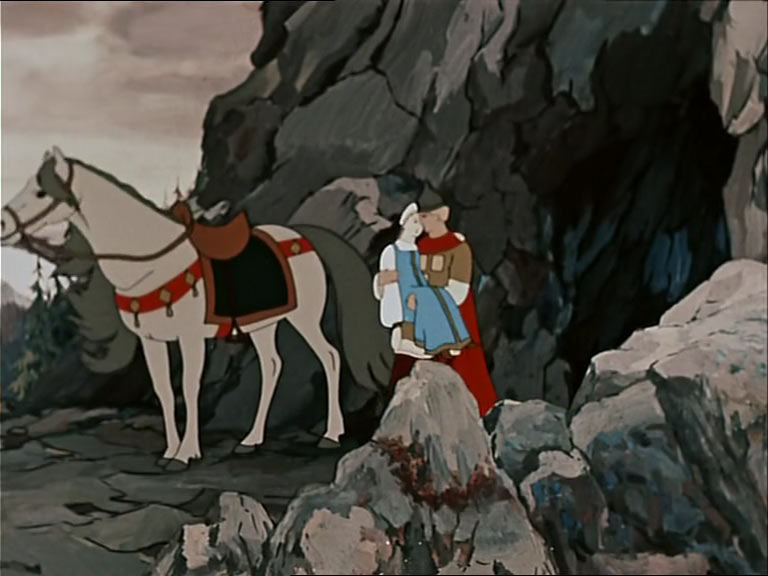 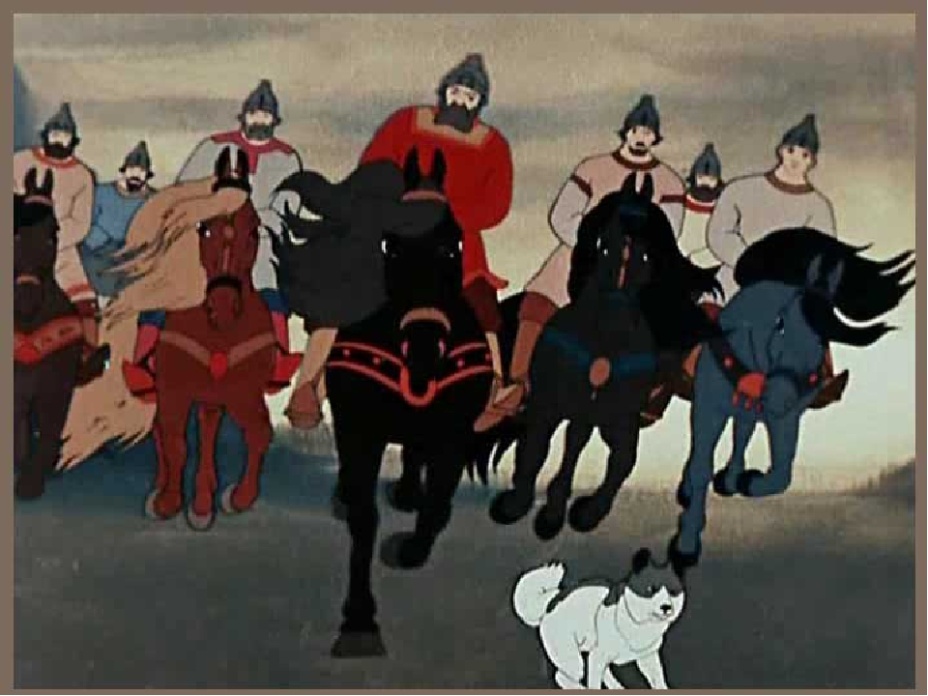 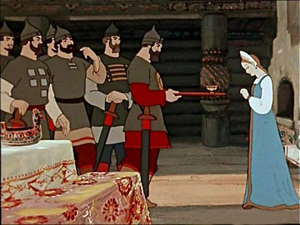 «Сказка о золотом петушке» заканчивает цикл сказок Пушкина.
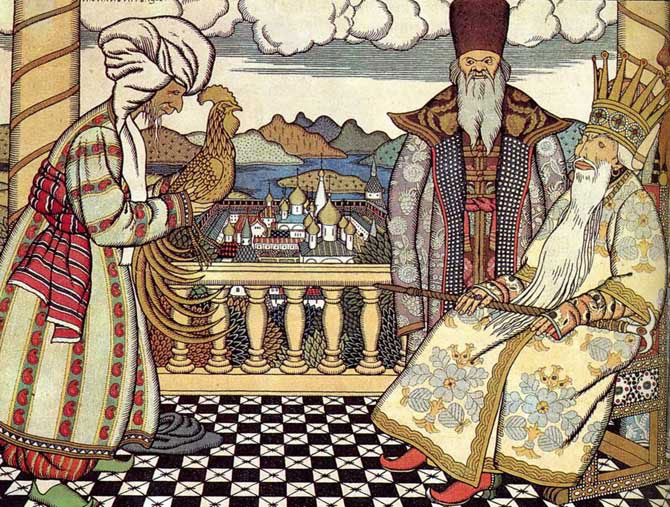 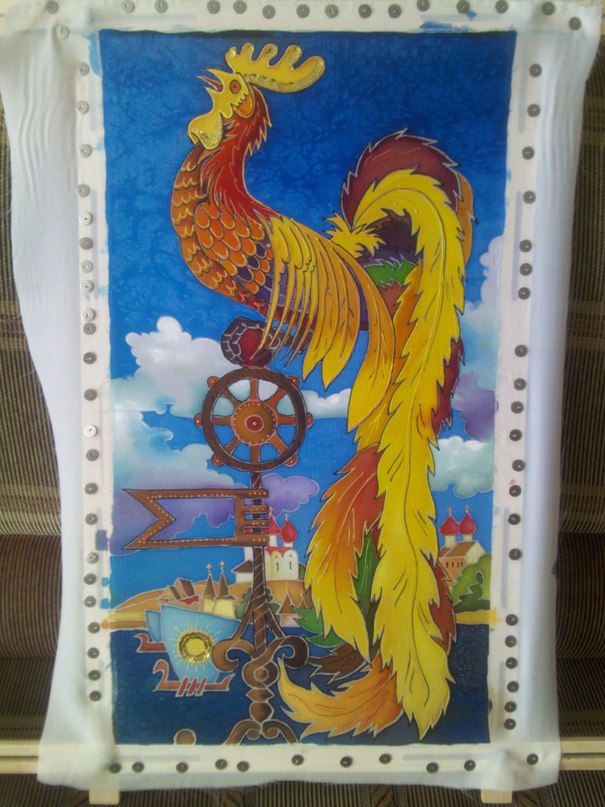 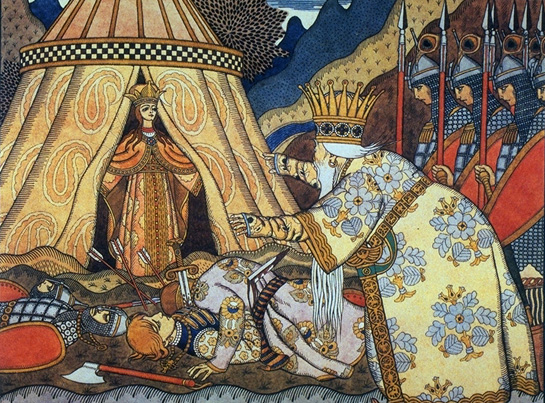 Урок 2. (19 мая 2020 года).

Волшебные сказки. Ш. Перро «Кот в сапогах».
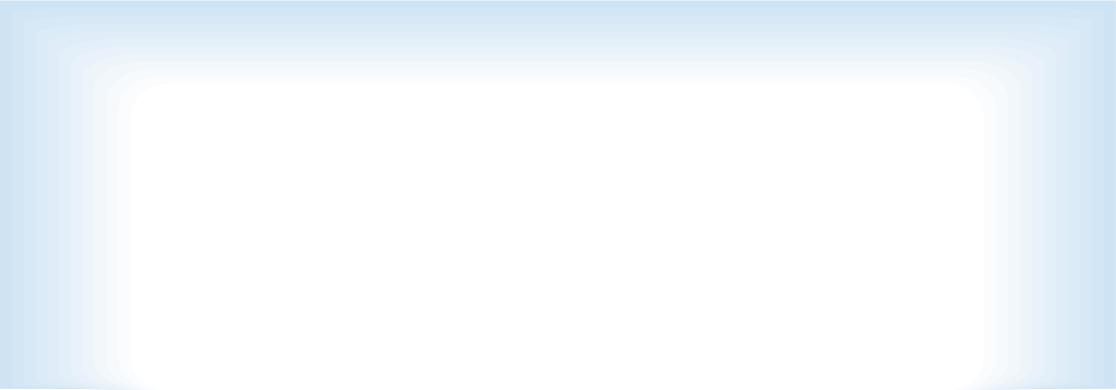 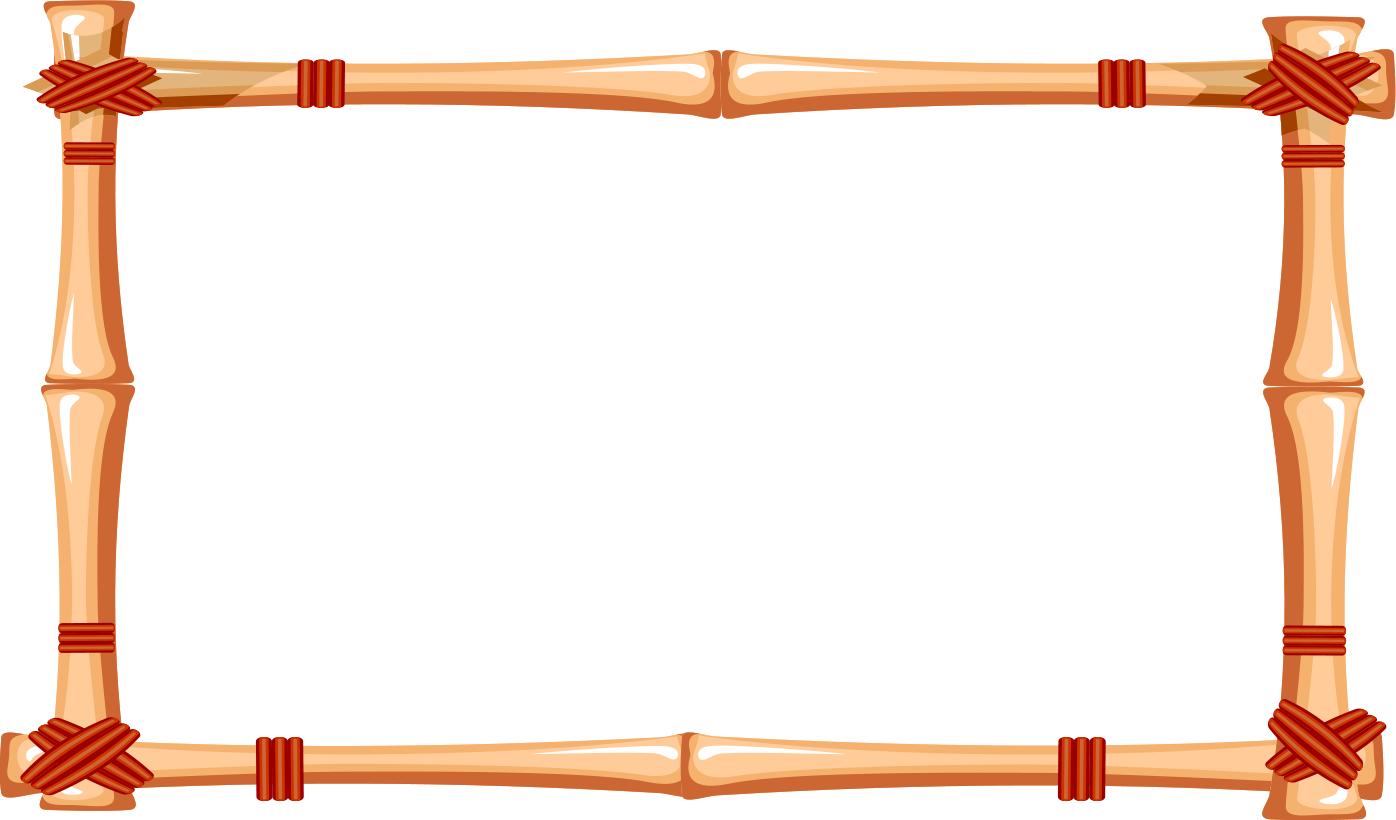 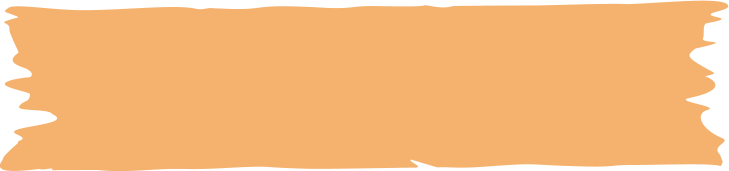 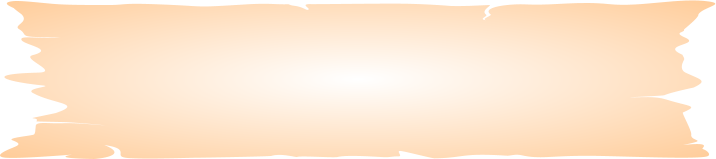 ШАРЛЬ ПЕРРО
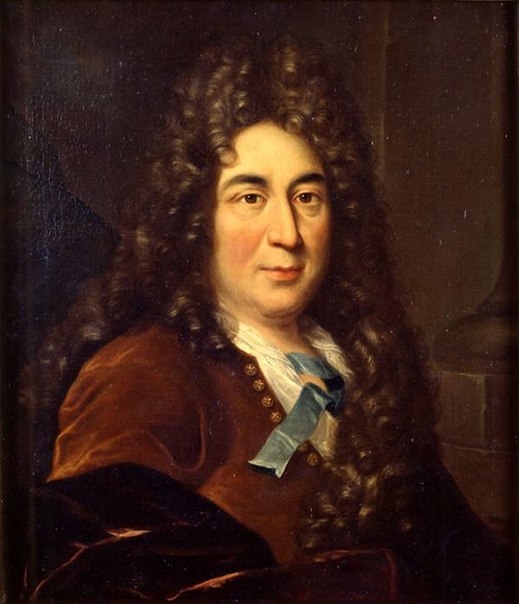 Как бы мне хотелосьЖить в волшебном доме,Где хранятся сказки,
Как стихи в альбоме.
Где огонь в камине
 Создаёт уют
И на книжной полке
 Чудеса живут.
Где в старинном кресле
Чуть скрипя пером,
Сочиняет сказки
Друг мой- Шарль Перро.
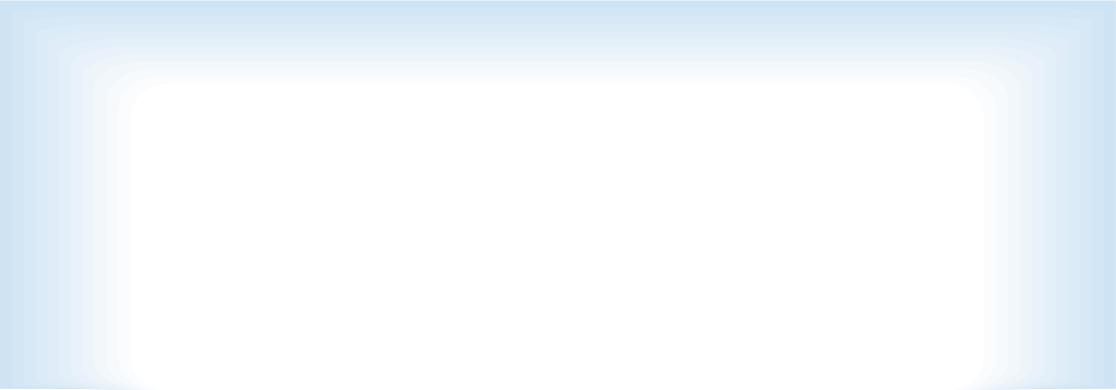 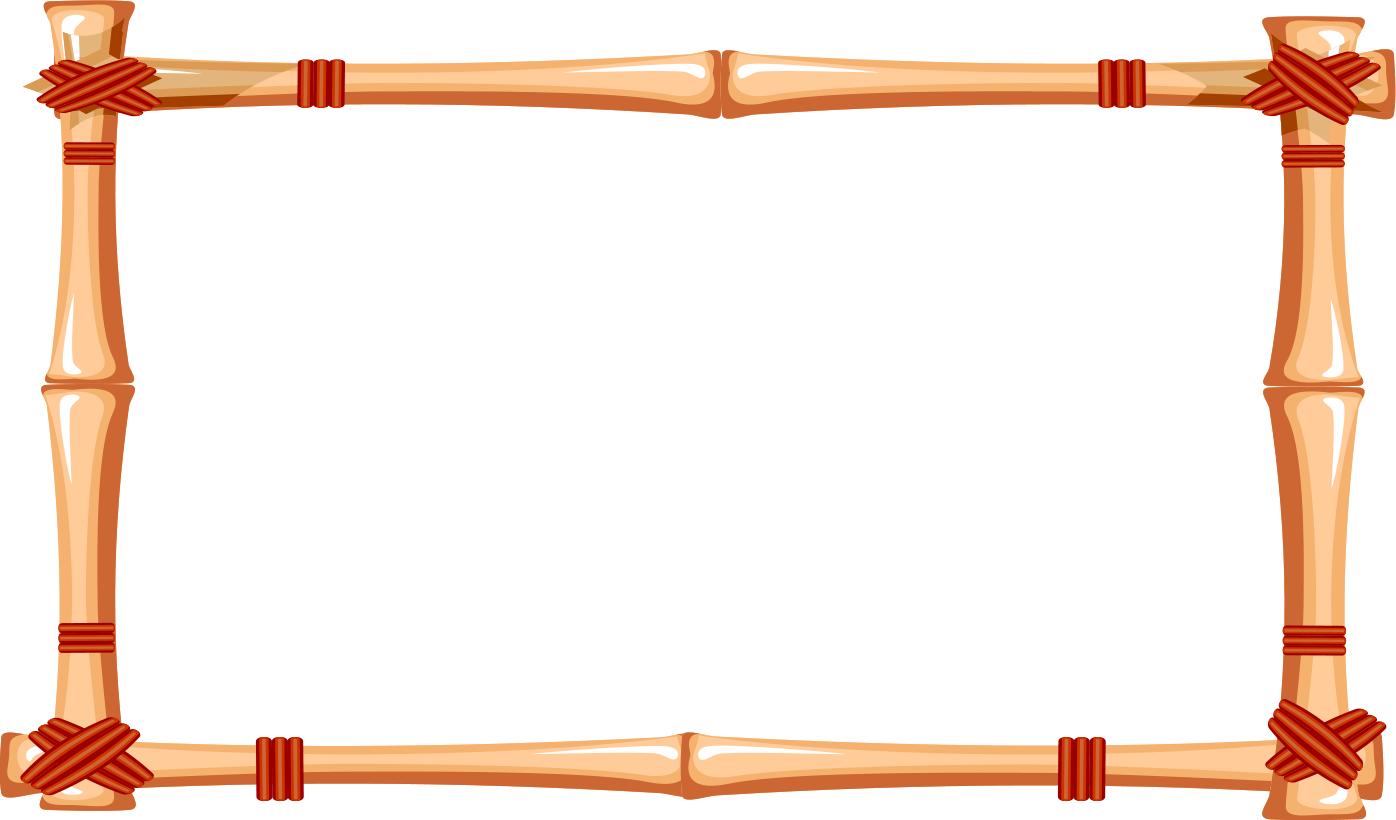 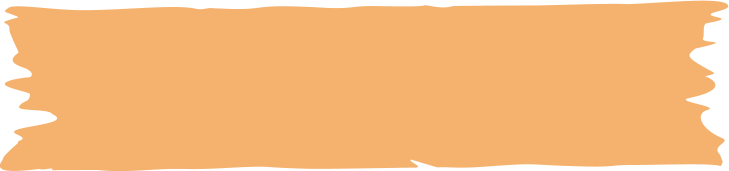 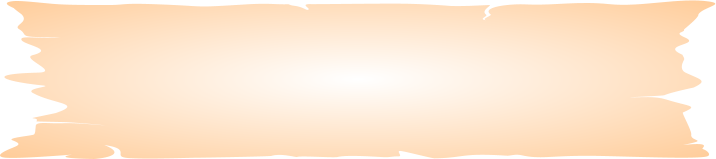 ИСТОРИЯ СОЗДАНИЯ СКАЗКИ
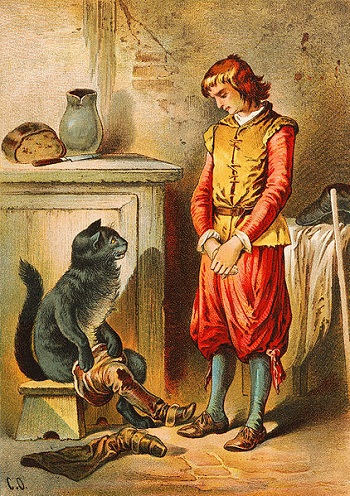 Сюжет этой сказки был известен уже давно. Подобные истории встречаются в книгах итальянских сказочников. Несомненно, Перро был знаком с этими произведениями. Но он берёт за основу народную сказку. Мало того, он даёт коту имя и сапоги. Впервые в литературе появляется персонаж так изыскано одетый. Сапоги и шляпа с пером сразу выделяют его из ряда литературных представителей семейства кошачьих.
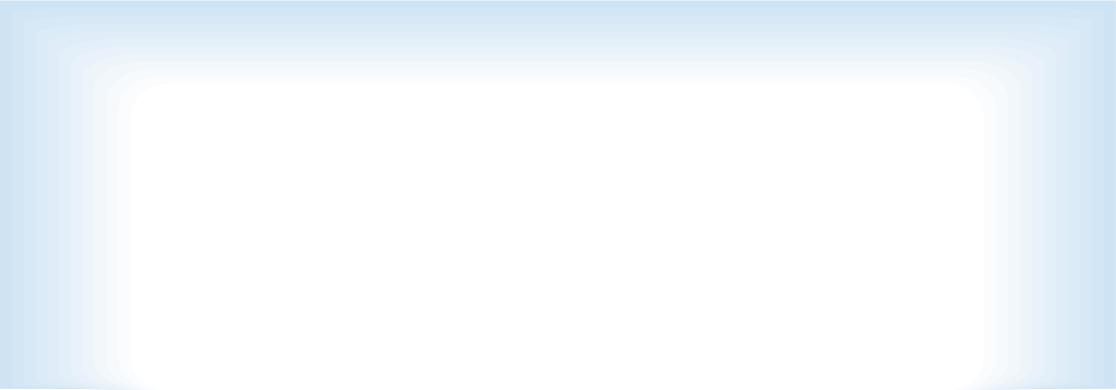 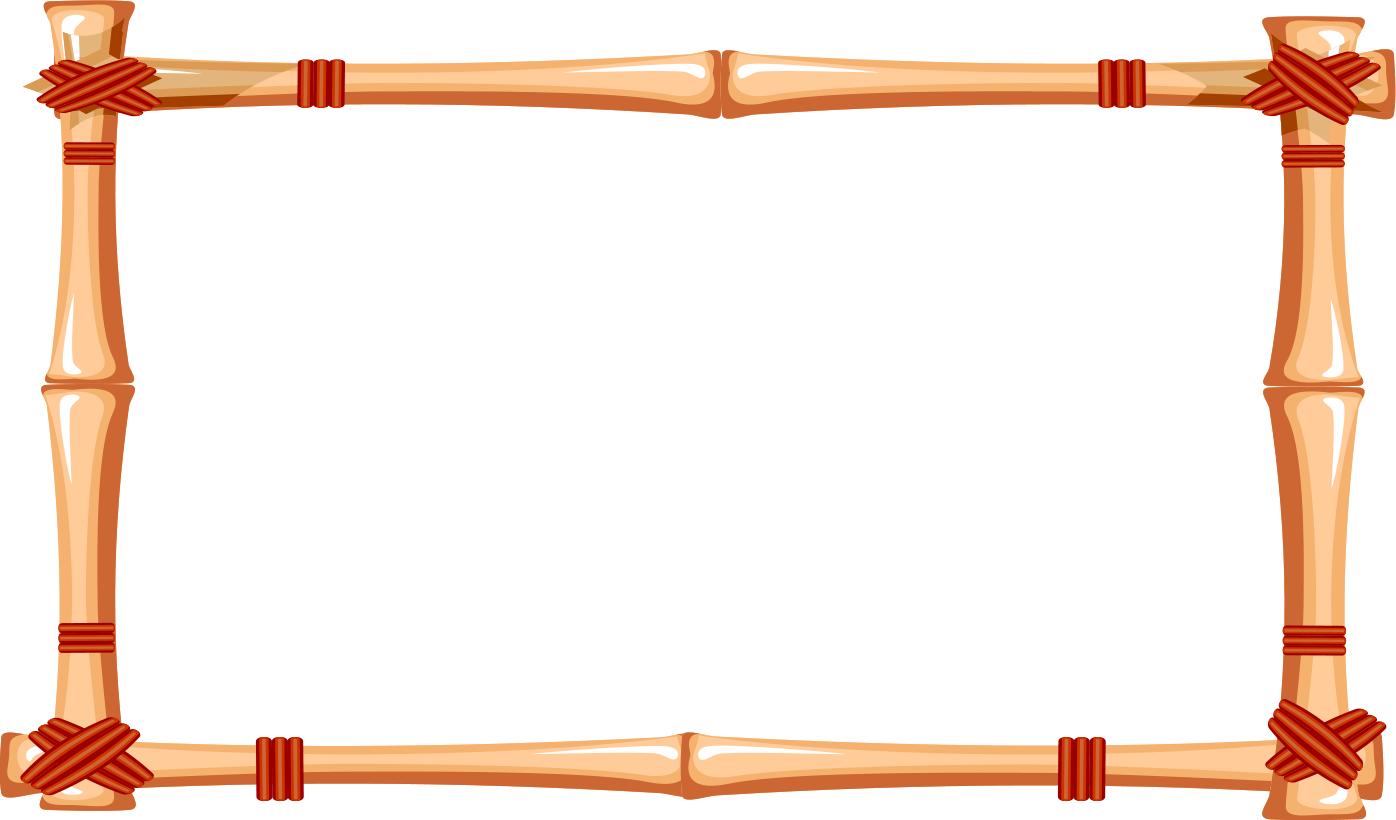 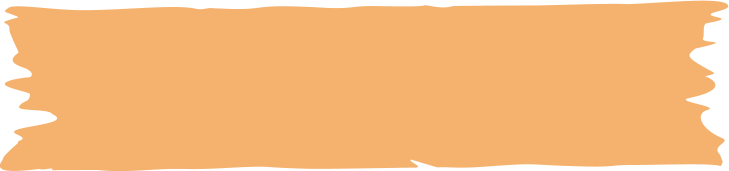 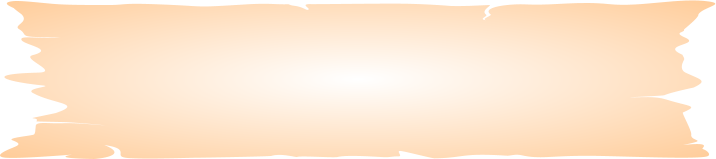 ЗАГАДКА
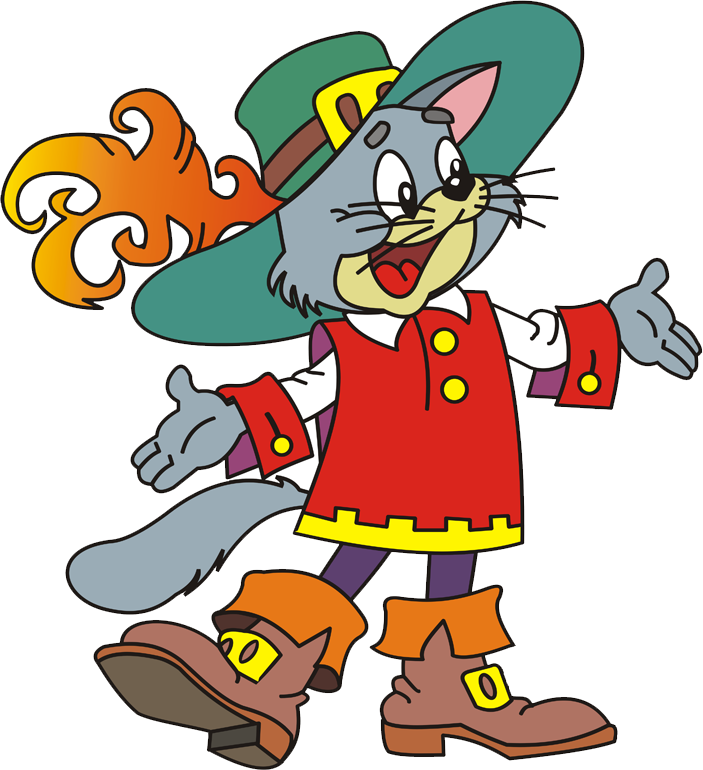 Что за зверь гуляет в сказке,
Усы топорщит, щурит глазки,
В шляпе, с саблею в руках
И в огромных сапогах?
- Вы узнали героя сказки? 
- Ребята, назовите сказки, где героем был кот.
Урок 3. (20 мая 2020 года).

Обобщение по теме. Рубрика «Проверь себя». Рубрика «Книжная полка».
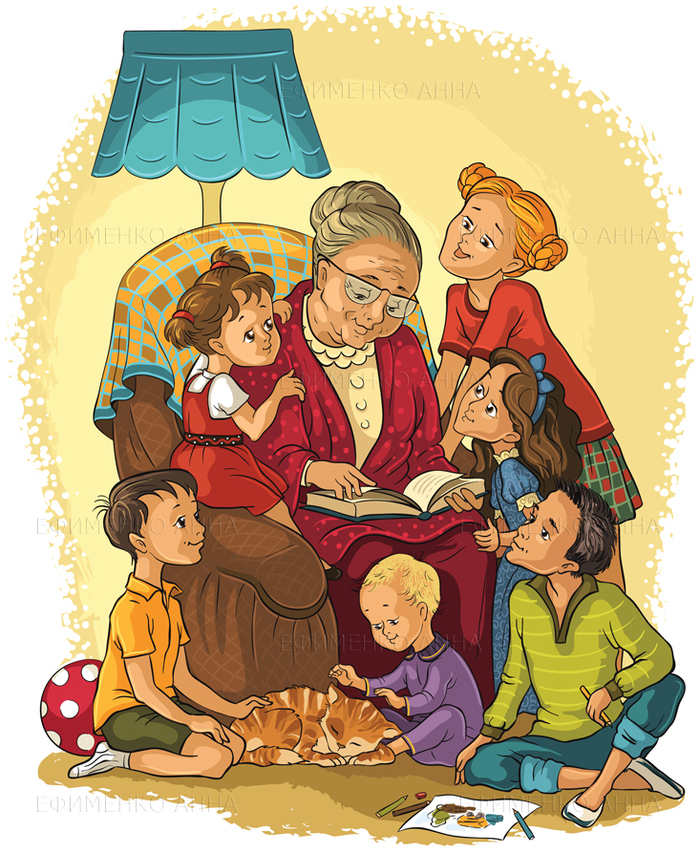 Присказки
Сказка от начала начинается, до конца читается, в середке не перебивается.
Скоро сказка сказывается, да не скоро дело делается.
Вот тебе сказка, а мне бубликов вязка.
Я сам там был, мед и пиво пил, по усам текло, a в рот не попало, на душе пьяно и сыто стало.
Волшебная сказка вид повествовательного, в основном прозаического фольклора (сказочная проза), включающий в себя разножанровые  произведенияя, в содержаниии которых,  отсутствует строгая достоверность.
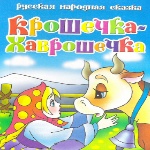 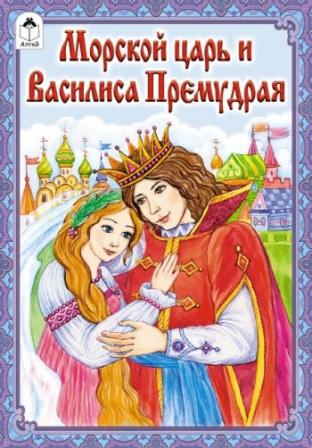 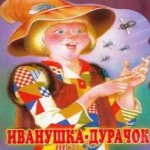 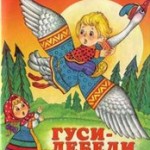 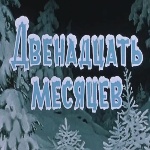 Построение сказки:

- Присказка (может и не быть)
- Зачин
- Завязка
- Развитие сюжета
- Кульминация
- Концовка
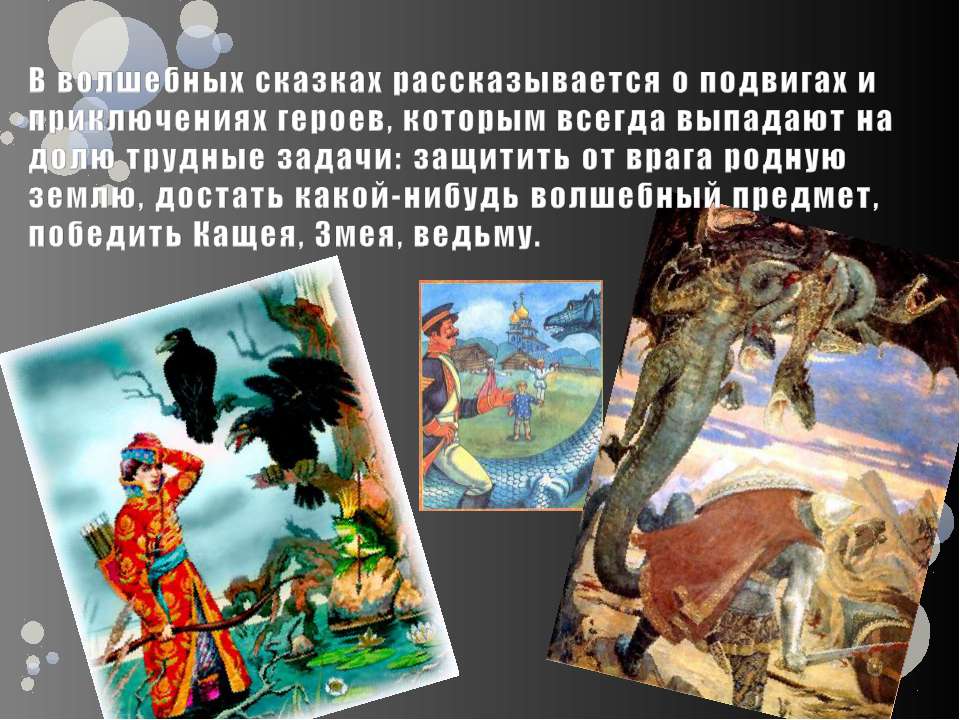 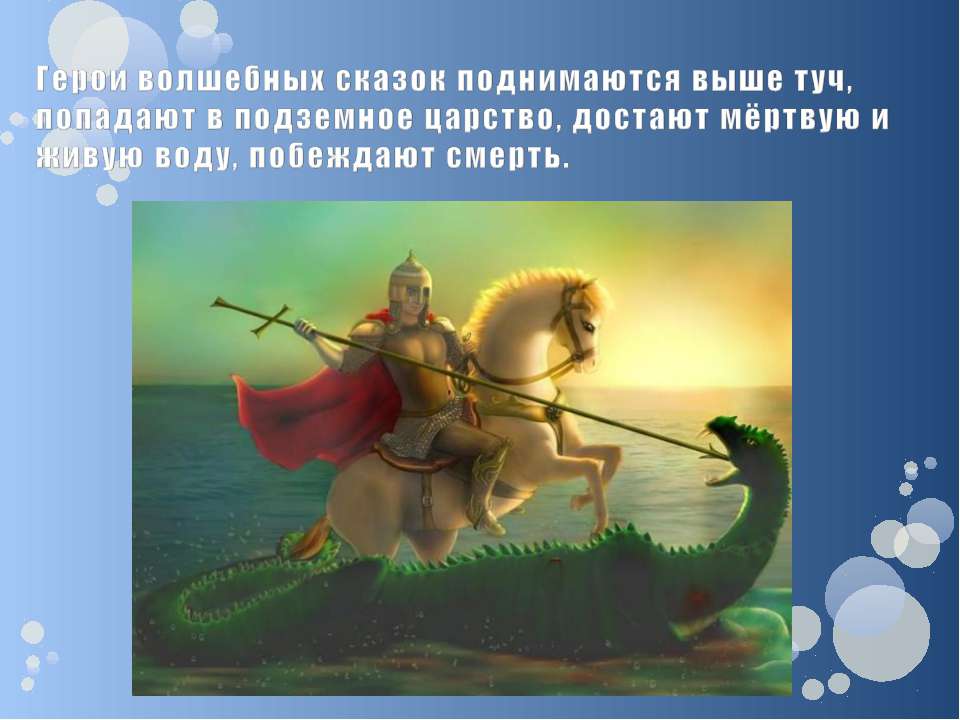 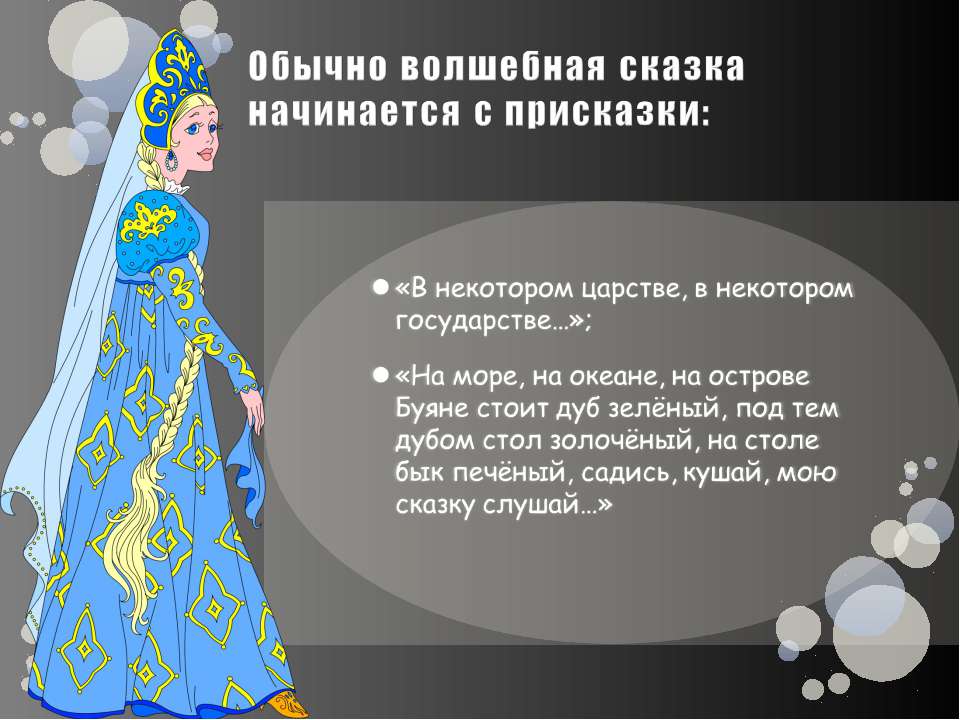 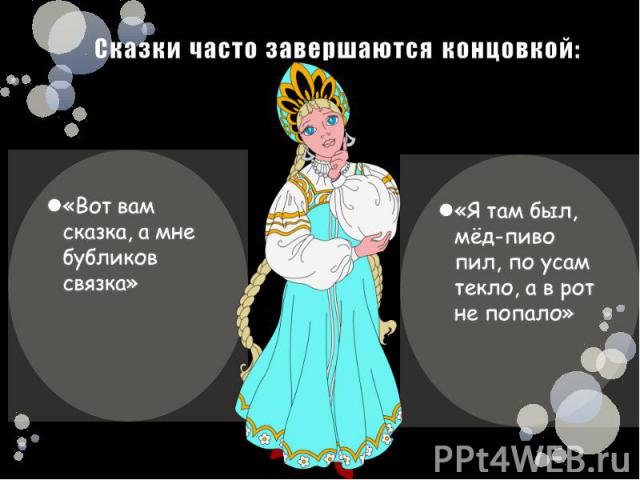 Урок 4. (21 мая 2020 года).

Мир сказок и чудес. Л. Кэррол «Алиса в стране чудес».
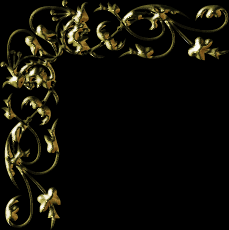 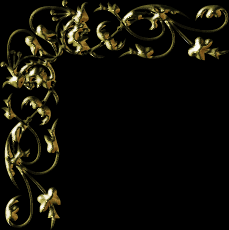 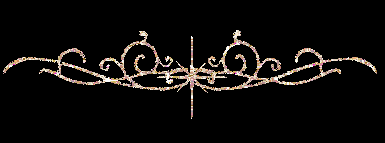 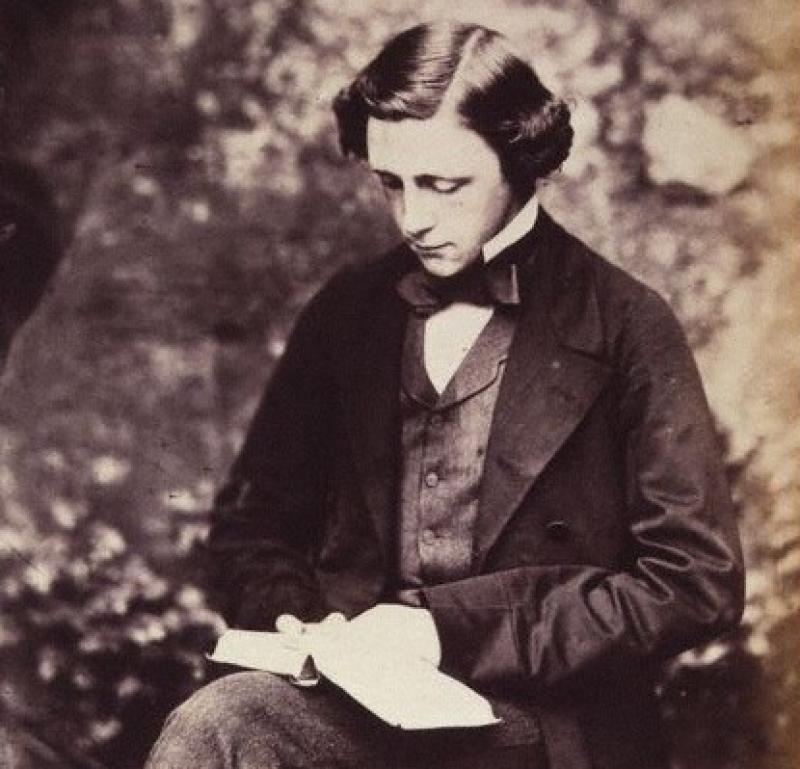 Лью́ис Кэ́рролл
(Чарльз Лютвидж До́джсон) 
(27.01.1832 — 14 .01.1898) — английский писатель, 
математик, 
логик, философ, 
диакон и фотограф.
Наиболее известные произведения — «Алиса в Стране чудес» и «Алиса в Зазеркалье», а также юмористическая поэма «Охота на Снарка».
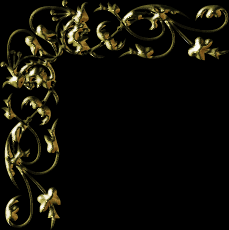 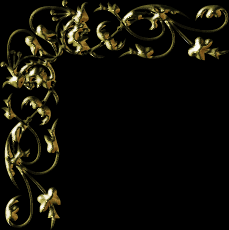 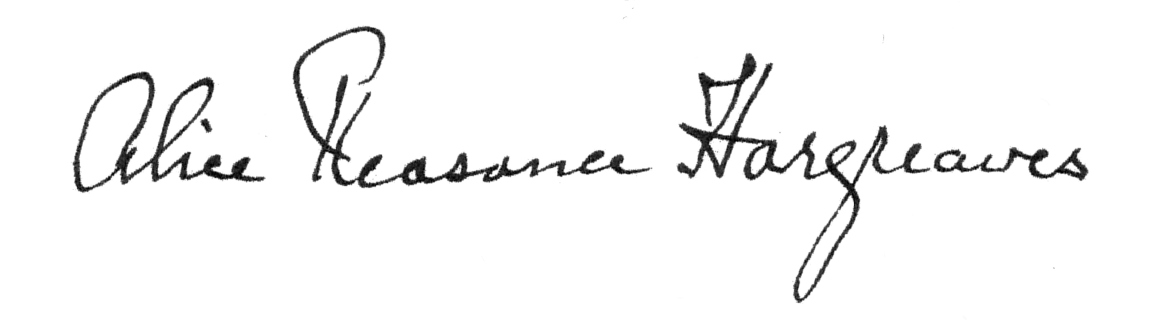 Али́са Пле́зенс Ли́дделл -прототип персонажа Алисы из книги «Алиса в Стране чудес»
Алиса в 7 лет, 
фото Льюиса Кэрролла (1859)
«Ну как можно читать  
несмешную книжку, да еще и без 
картинок?» - подумала Алиса.
Наконец, она придумала, чем бы 
заняться: нарвать себе ромашек  
и сплести из них  венок.
 Как  вдруг  мимо нее вихрем 
пронесся  …  .
Мартовский заяц
ГУСЕНИЦА
МЫШЬ-СОНЯ
Белый кролик
7 ЛУЧШИХ ХУДОЖНИКОВ, ИЛЛЮСТРИРОВАВШИХ «АЛИСУ В СТРАНЕ ЧУДЕС»
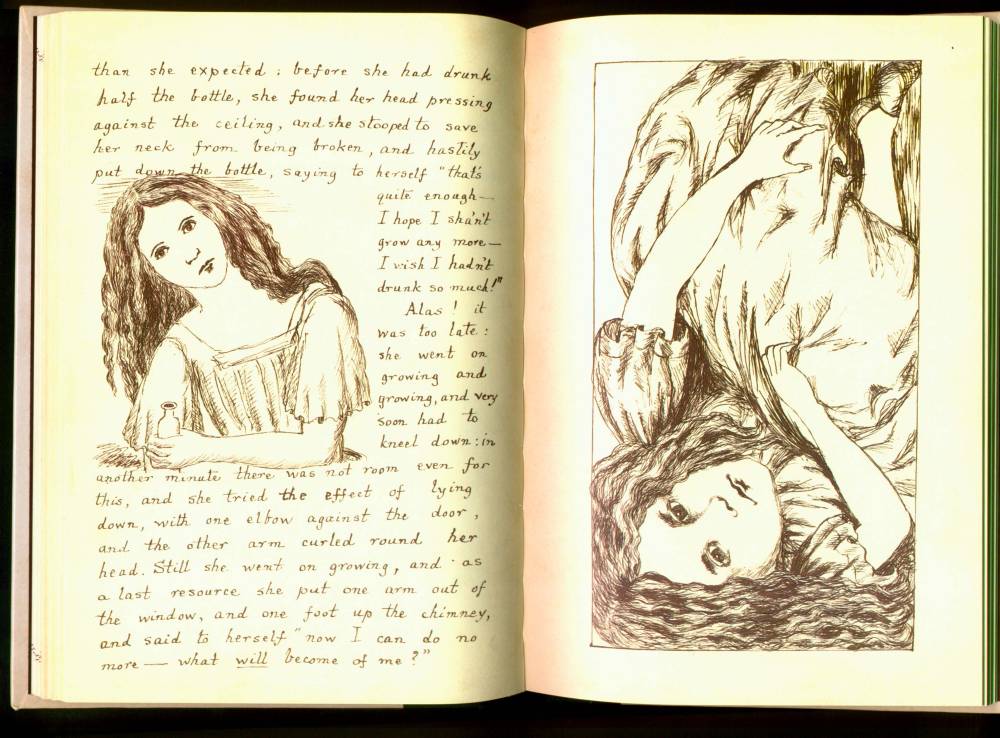 Страницы из первой рукописи 
Льюиса Кэрролла «Приключения Алисы под землёй»
Льюис Кэрролл
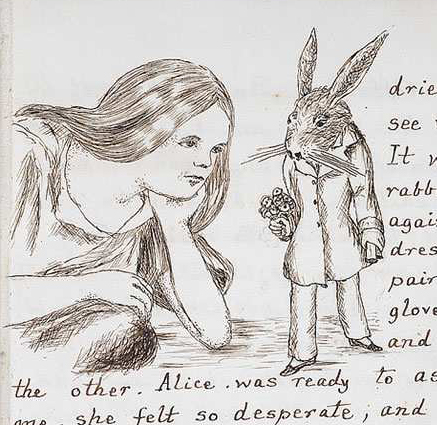 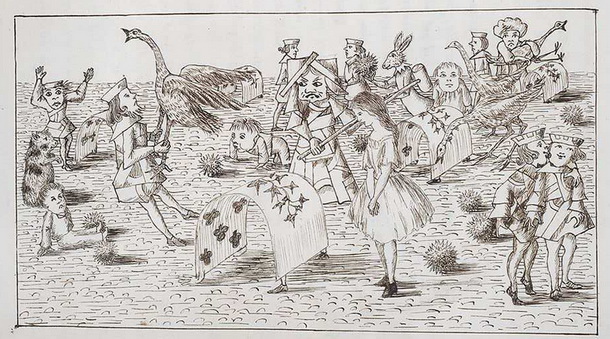 [Speaker Notes: http://www.kleo.ru/img/items/08vcT.jpg 
http://www.kleo.ru/img/items/kessZ.jpg
http://www.kleo.ru/img/items/k6AAj.jpg]
ДЖОН ТЕННИЕЛ
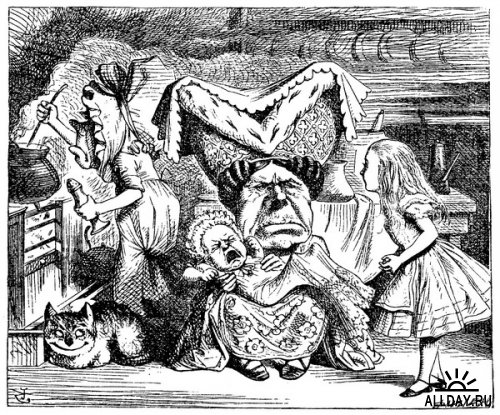 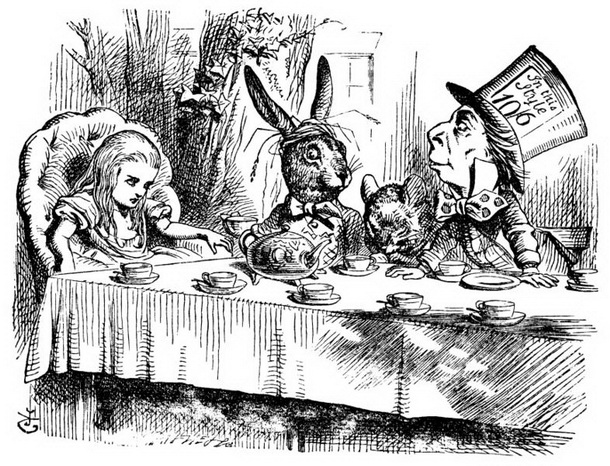 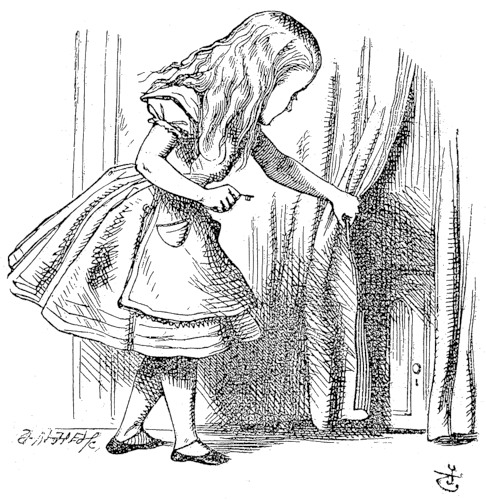 [Speaker Notes: http://www.kleo.ru/img/items/H60As.jpg
http://www.kleo.ru/img/items/JRsj8.jpg
http://www.kleo.ru/img/items/0386p.jpg]
ТУВЕ ЯНССОН
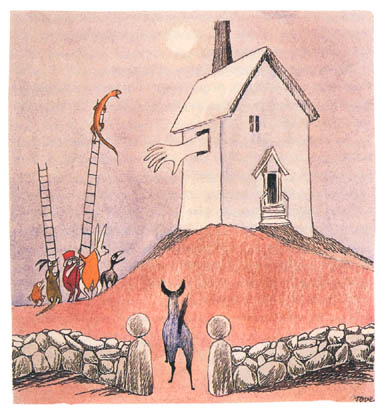 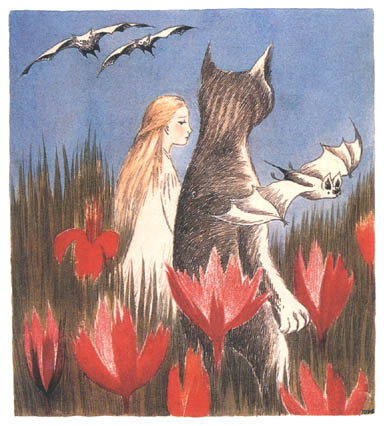 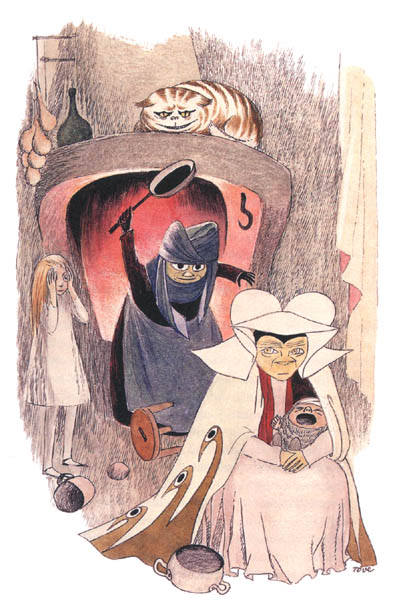 [Speaker Notes: http://www.kleo.ru/img/items/ZnW0t.jpg
http://www.kleo.ru/img/items/z4MaW.jpg]
ГРЕГ ХИЛЬДЕБРАНДТ
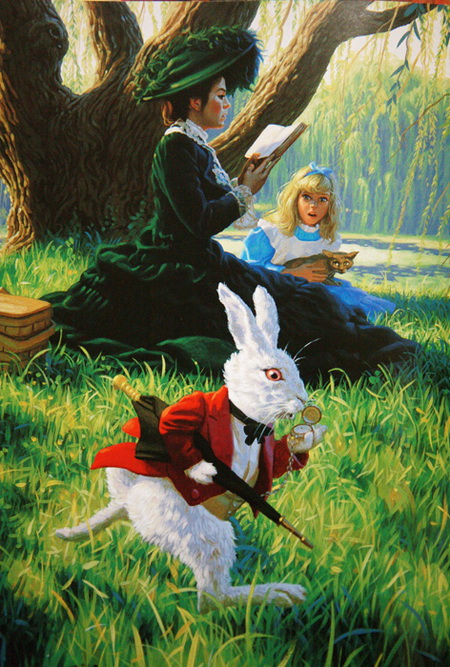 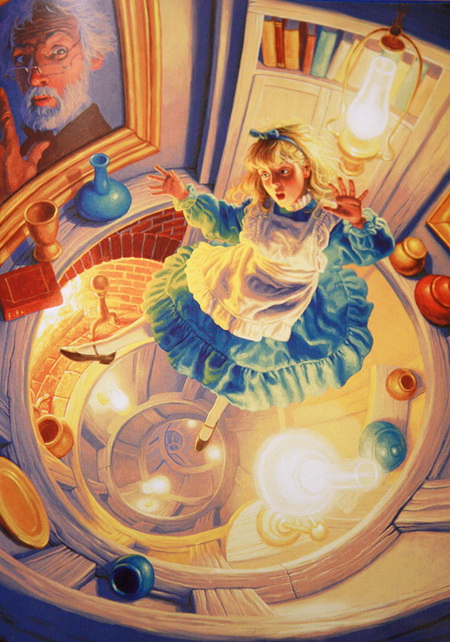 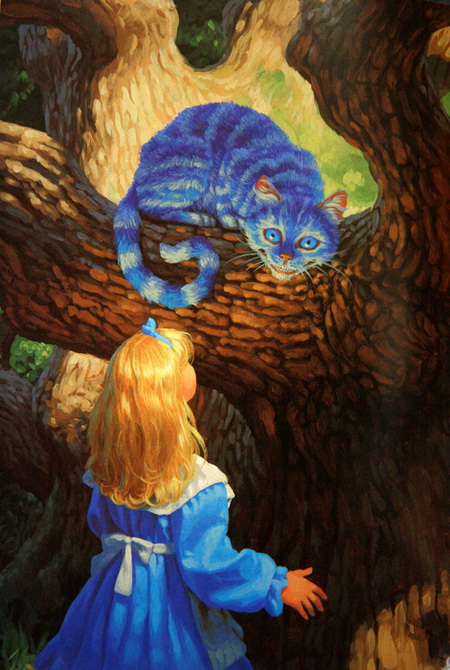 [Speaker Notes: http://www.kleo.ru/img/items/M7St4.jpg
http://www.kleo.ru/img/items/75Fj3.jpg
http://www.kleo.ru/img/items/B9F5B.jpg]